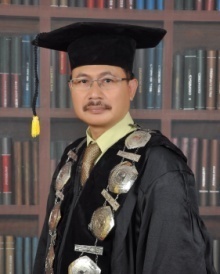 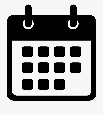 TEMPAT TANGGAL LAHIR : Surabaya, 31 Juli 1964
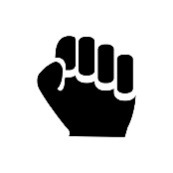 BIDANG KEAHLIAN 
Kimia dan Mikrobiologi Pangan/Hasil Pertanian
NARASUMBER
PENDIDIKAN
S1 (Ir) Teknologi Industri Pertanian Institut Pertanian Bogor (1982-1987)
S2 (MS) Ilmu Pangan Institut Pertanian Bogor-Bogor (1990-1993)
S3 (Dr. oec.troph.) Ilmu Pangan dan Gizi, Christian-Albrecht Universität zu Kiel Jerman (1996-2000)
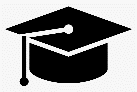 Prof. Dr.oec.troph. Ir. Krishna P. Candra, M.S.
Dosen (Guru Besar)
Jurusan Teknologi Hasil Pertanian
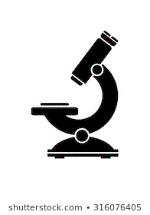 RIWAYAT PENELITIAN
[2017-2019]
Formulasi Jelly Candy, Jelly Drink, Dan Bubur Balita Sebagai Pangan Fungsional Kaya Antioksidan Dan Asam Sialat Melalui Penambahan Ekstrak Rosela, Sarang Burung Walet, Dan Tepung Tempe

[2014-2015]
Pemanfaatan Tulang Dan Kulit Ikan Tenggiri (Acanthocybium solandri) dari Limbah Industri Amplang Di Kota Samarinda Untuk Produksi Gelatin dengan Metode Asam

[2013-2015]
Analisis Keragaman dan Potensi Mikroba pada Limbah Tandan Kosong Sawit sebagai Agen Pendegradasi Limbah Lignoselulosa
ALAMAT KANTOR
Laboratorium Kimia dan Biokimia Hasil Pertanian

Fakultas Pertanian Universitas Mulawarman


E-MAIL : kcandra_99@yahoo.com
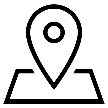 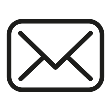 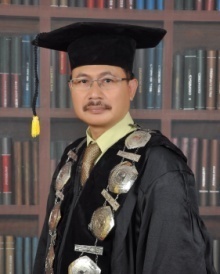 NARASUMBER
Prof. Dr.oec.troph. Ir. Krishna P. Candra, M.S.
Dosen (Guru Besar)
Jurusan Teknologi Hasil Pertanian
ALAMAT KANTOR
Laboratorium Kimia dan Biokimia Hasil Pertanian

Fakultas Pertanian Universitas Mulawarman


E-MAIL : kcandra_99@yahoo.com
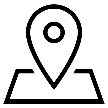 PUBLIKASI
2021 Sensory response of wet noodles with substitution of super red dragon fruit (Hylocereus costaricensis) peel

2021 Pengaruh Substitusi Tepung Kolang-Kaling (Arenga pinnata Merr.) Terhadap Daya Kembang, Sifat Kimia, Dan Sensoris Kerupuk Aci

2020 Nutritional value, antioxidant activity, sensory properties, and glycemic index of cookies with the addition of cassava (Manihot utilissima) leaf flour

2008 Buku Teknik Percobaan dalam Genetika Molekuler
PENGHARGAAN DAN HIBAH
2018 Grant: Formulasi Jelly Candy, Jelly Drink, Dan Bubur Balita Sebagai Pangan Fungsional Kaya Antioksidan Dan Asam Sialat Melalui Penambahan Ekstrak Rosela, Sarang Burung Walet, Dan Tepung Tempe
2017 Grant: Karakterisasi Kandungan Asam Sialat Sarang Burung Walet (Collocalia Sp.) Dari Beberapa Sumber Di Kalimantan Timur Dan Utara Sebagai Informasi Dasar Sumber Bahan Aditif Pada Pangan Balita
2014 Grant: Analisis Keragaman Dan Potensi Mikroba  Pada Limbah Tandan Kosong Sawit  Sebagai Agen Pendegradasi Limbah Lignoselulosa
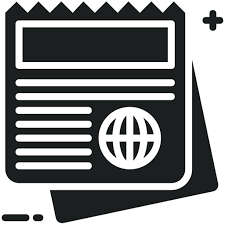 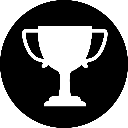 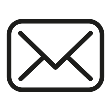